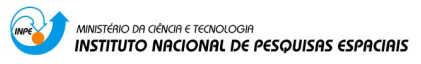 Classificação Inteligente de Eventos Extremos Utilizando SGD e HOG em imagens de Satélite
Luis Ricardo Arantes Filho
Emerson Jean da Silva
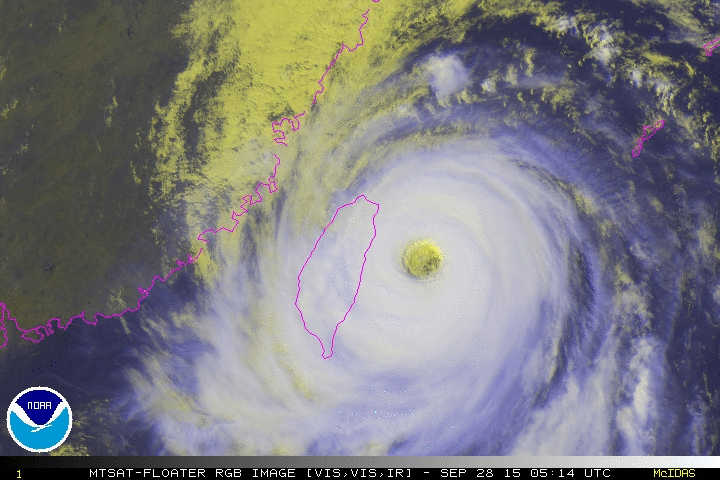 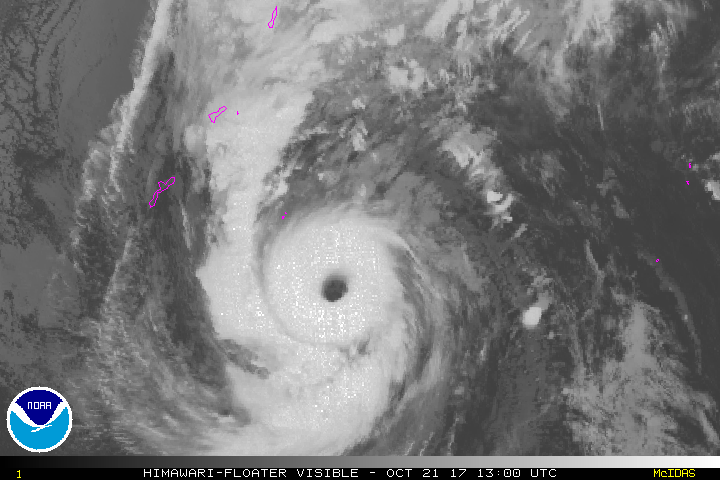 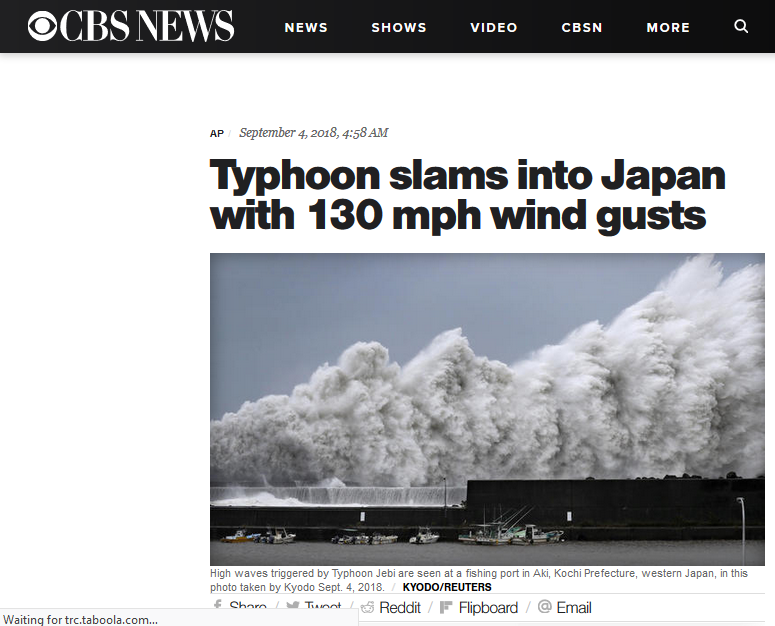 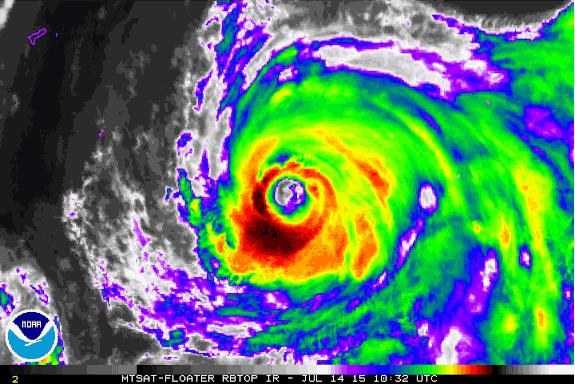 Eventos Extremos
Impactos que Desastres naturais causam
Impactos Sociais
Econômicos
Agricultura
Saúde publica
Patrimônio cultural
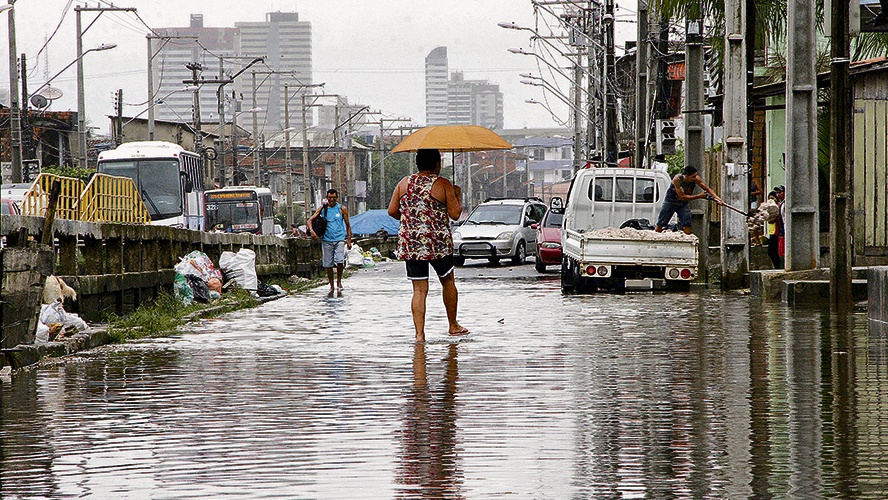 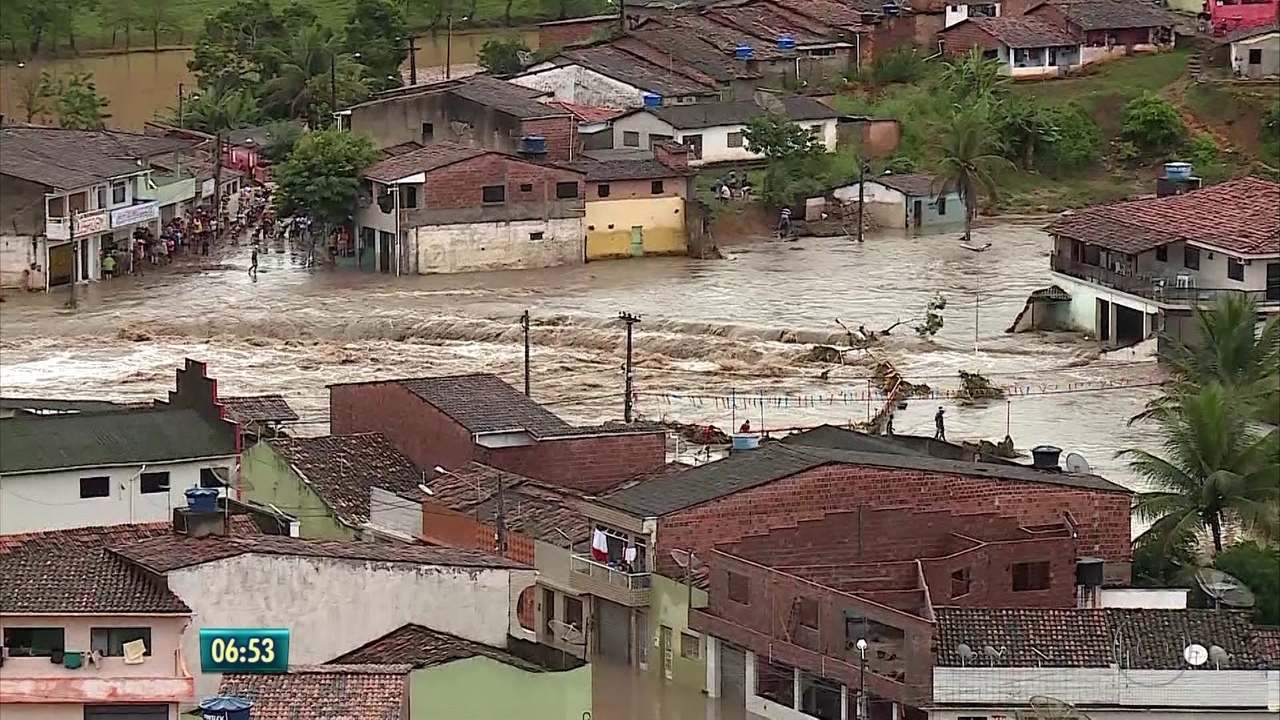 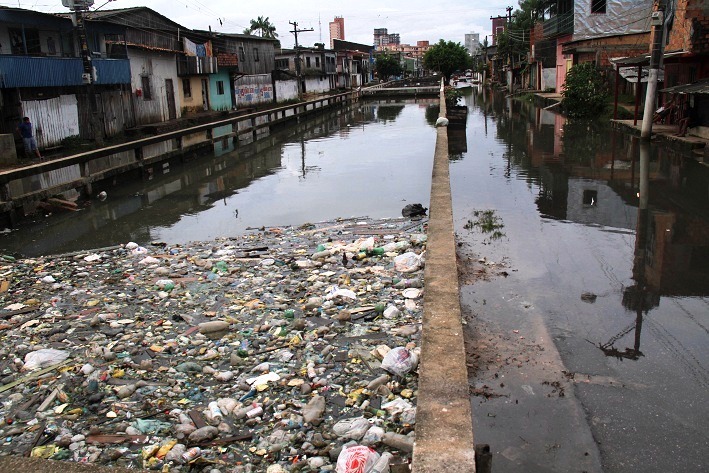 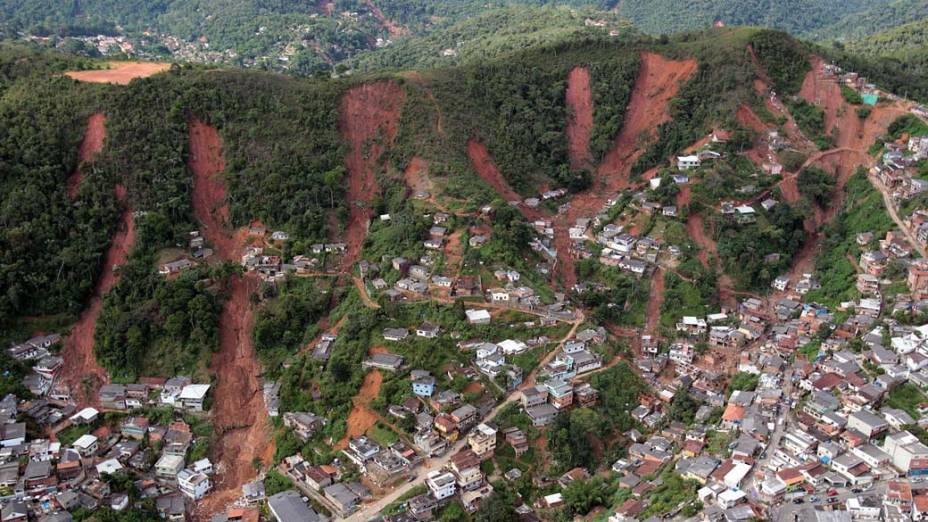 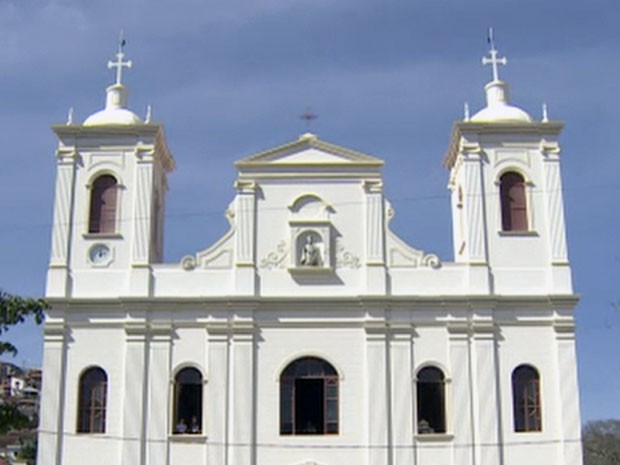 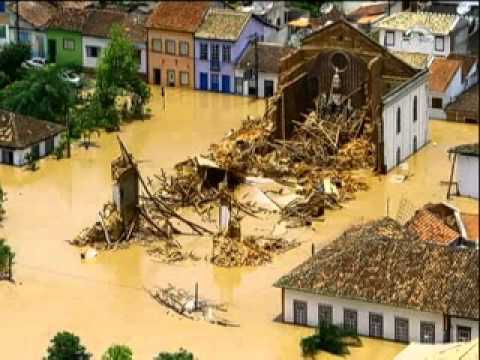 Objetivo
Desenvolvimento de uma interface computacional para a avaliação de eventos extremos em imagens de satélite baseada em modelos de aprendizado de máquina para avaliar em um curto período de tempo um grande volume de informações e inferir a ocorrência ou não de eventos extremos.
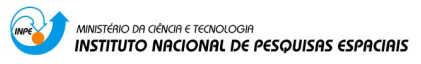 O Instituto Nacional de Pesquisas Espaciais tem como uma de suas atividades, promover a análise e o monitoramento do clima, identificando também eventos desta magnitude para tomada de decisões.
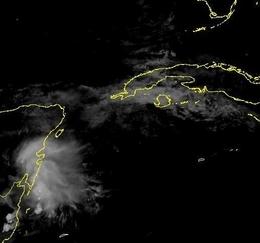 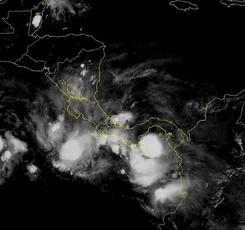 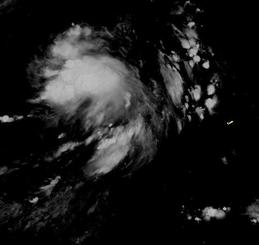 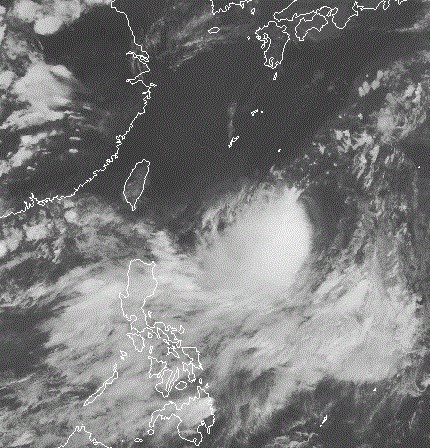 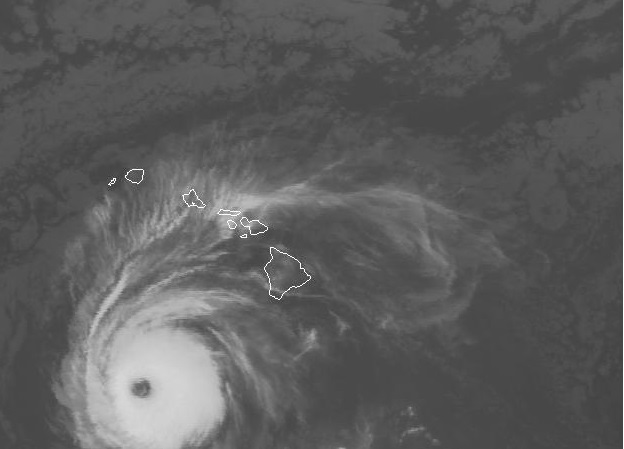 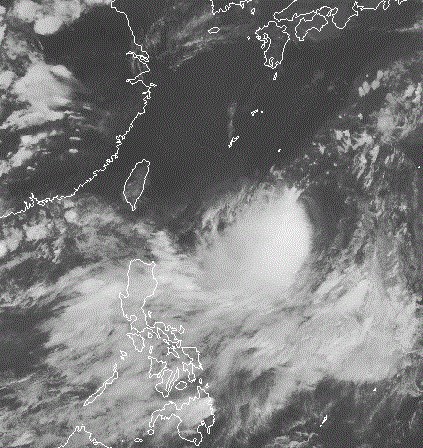 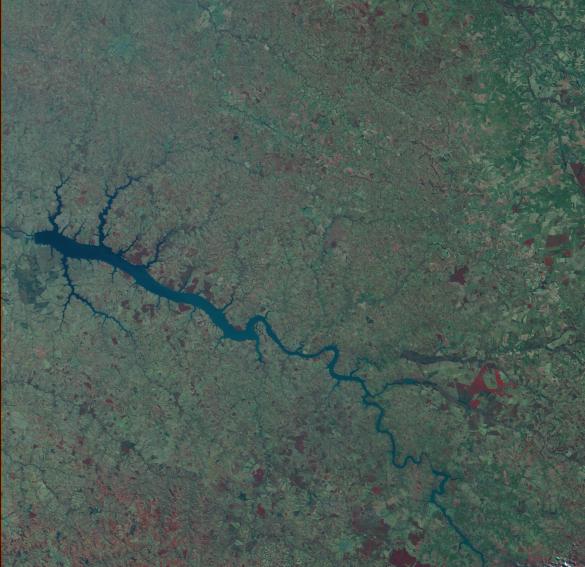 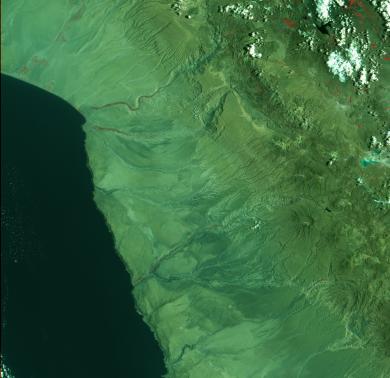 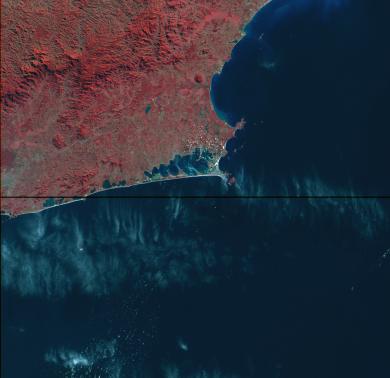 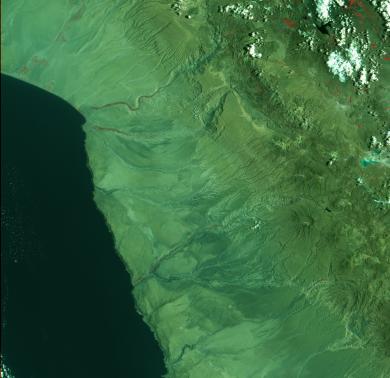 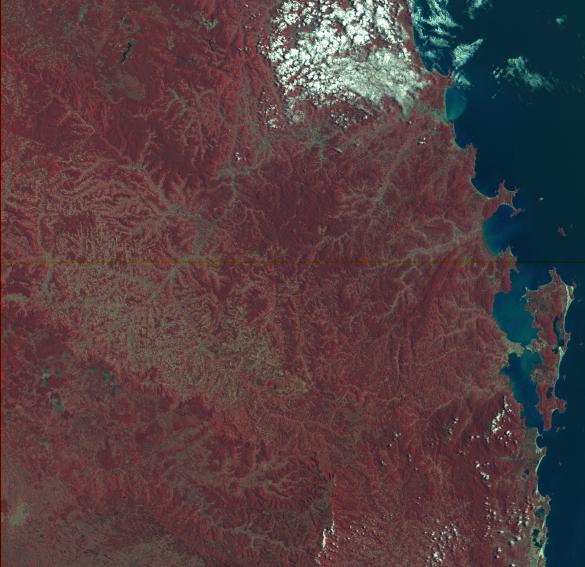 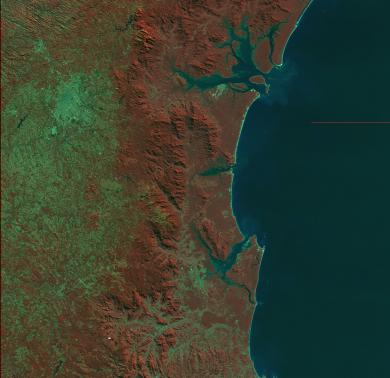 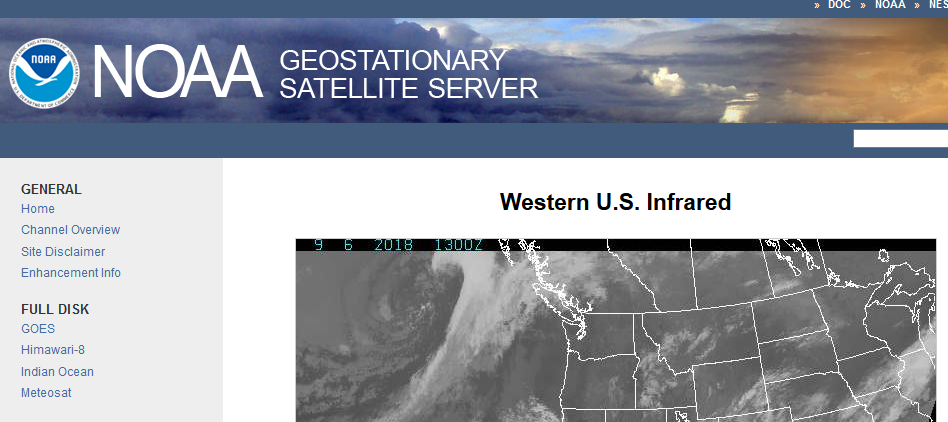 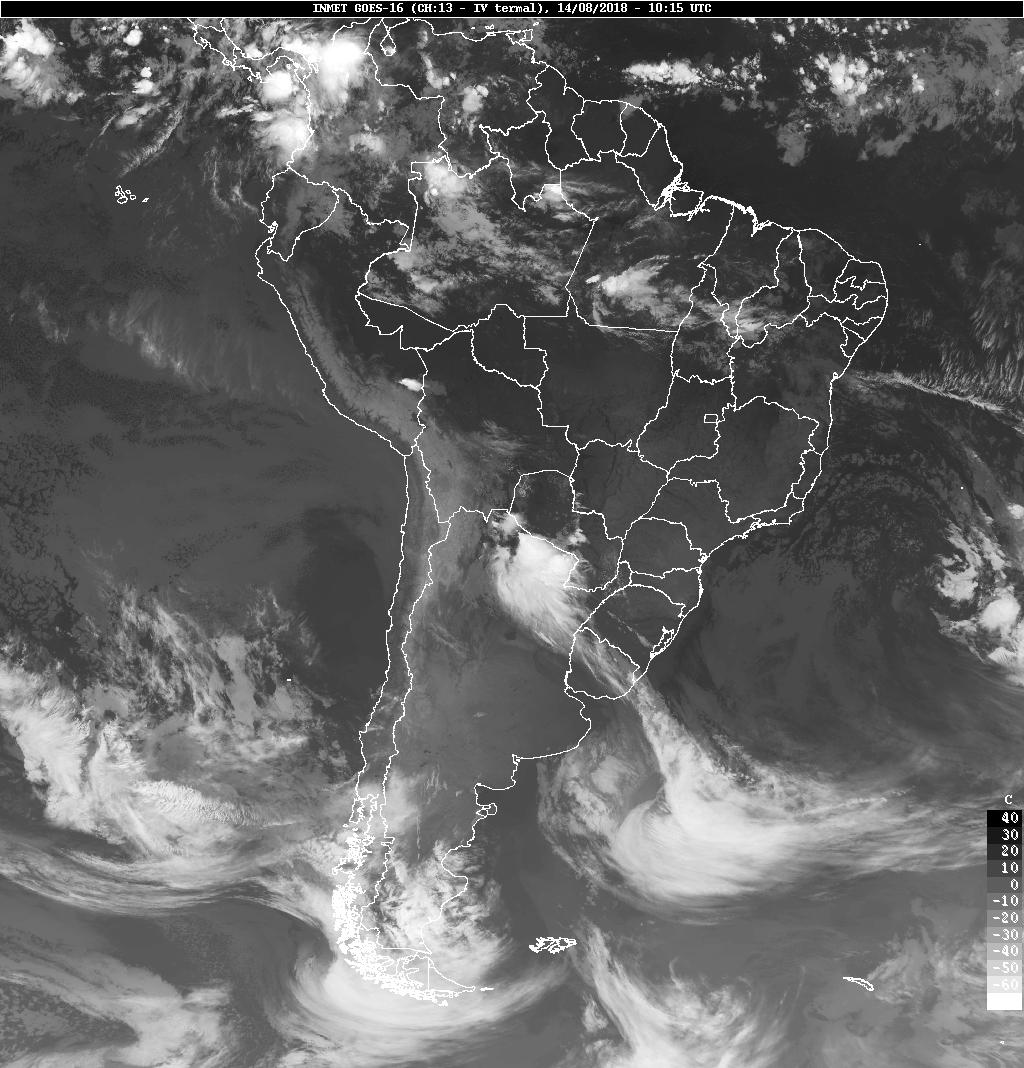 Foram pesquisadas diversas bases de dados e selecionadas imagens do acervo do INPE dos satélites LANDSAT-8 e CEBERS, e do acervo do NOAA na identificação dos eventos climáticos.
O NOAA usa um sistema de biblioteca on-line chamado de Sistema de Administração de Dados de Matriz Ampla Compreensiva (Comprehensive Large Array-data Stewardship System - CLASS) para armazenar uma infinidade de dados ambientais. 

Os dados provêm do Satélite Operacional Ambiental (POES) do Departamento de Defesa dos EUA (DoD), do Satélite Ambiental Operacional Geoestacionário da NOAA (GOES) e de outros dados derivados.
Características das Imagens
As imagens obtidas possuem uma resolução espacial variando entre 10 km a 20 km no canal infravermelho.

Banda 4 infravermelho termal.
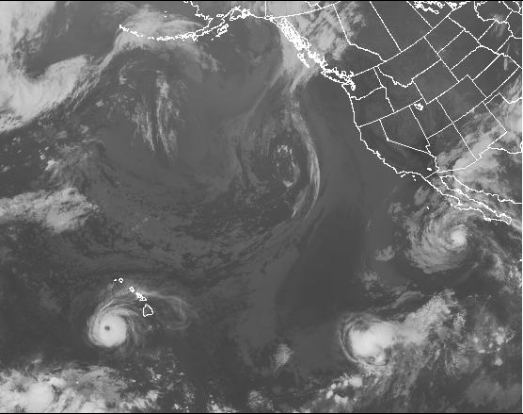 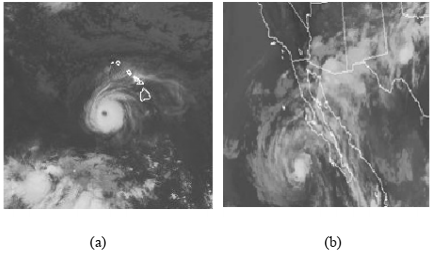 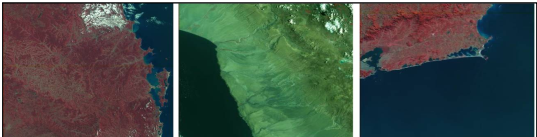 Algoritmo SGD
Stochastic Gradient Descent
Os métodos baseados em gradientes são clássicos exemplos de métodos iterativos. 
Um método iterativo propicia uma sequência de soluções aproximadas de uma solução ótima.
são obtidas pelo mesmo processo que é repetido (iterativamente).
SGD é definido como um método eficiente para a aprendizagem de maneira discriminativa, empregado em classificadores lineares.
SVM,MLP, Regressão Logística, etc.
No sentido de minimizar o número de iterações do método e gerar a otimização para a convergência o método SGD propõe que, dada uma aproximação inicial aleatória da função em até n iterações e seguindo uma direção de busca é possível encontrar os pontos de objetivo (mínimos e máximos).
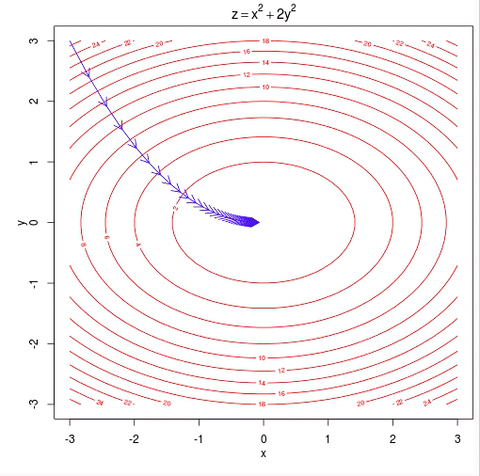 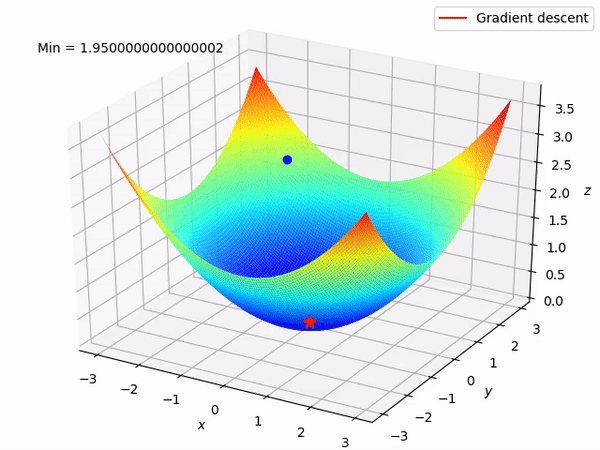 Histogram of Oriented Gradients
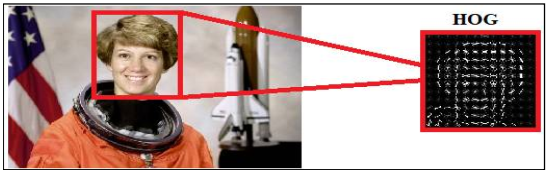 A idéia fundamental do HOG é identificar as características de borda e formatos nas imagens através da distribuição dos gradientes de intensidade dos pixels e pelas direções das bordas.
Para o calculo do HOG uma imagem é dividida em blocos, ou regiões, por exemplo, em matrizes de 16x16 pixels. Para cada um destes blocos a magnitude do gradiente e um número de direções é calculado.
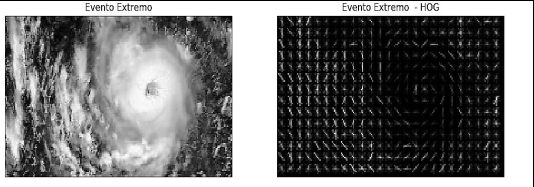 Treinamento
Evento e Não Evento: 1810 imagens. 50% evento e 50% não evento.
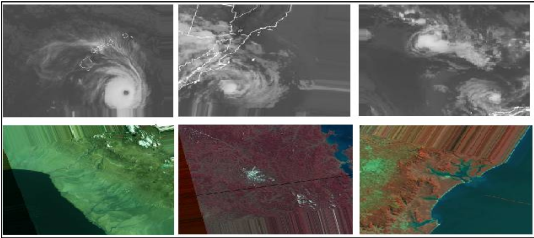 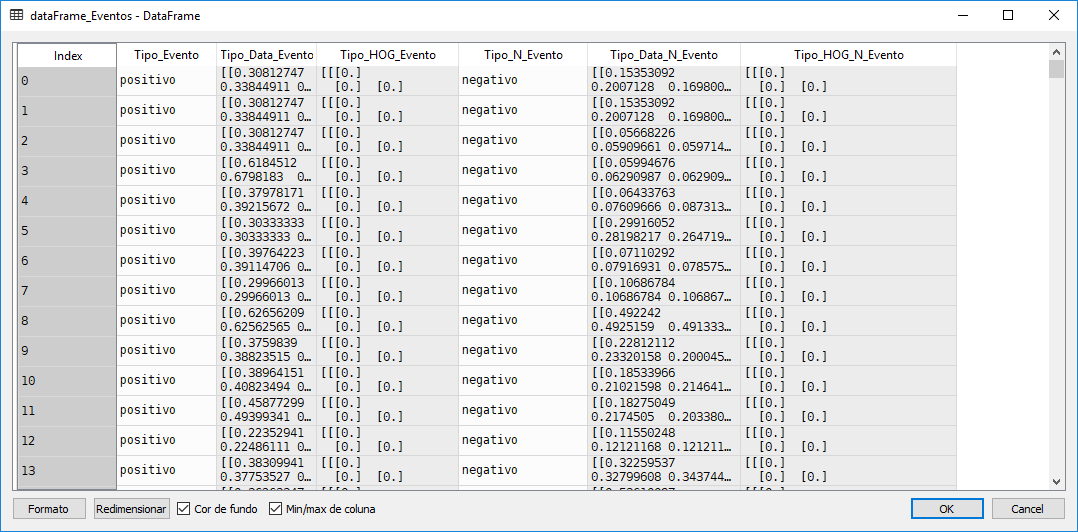 Normalização
Resize: 300x300
Escala de Cinza
HOG
Foram divididos os conjuntos de treinamento e teste. 80% e 20%.
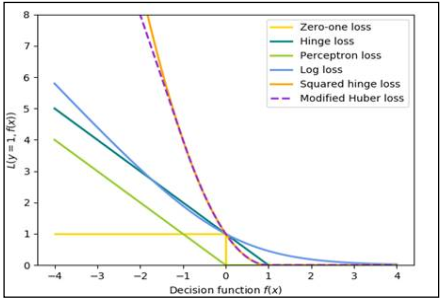 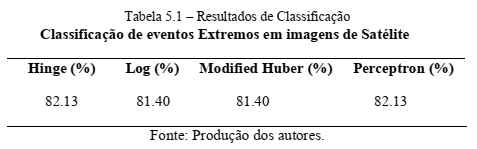 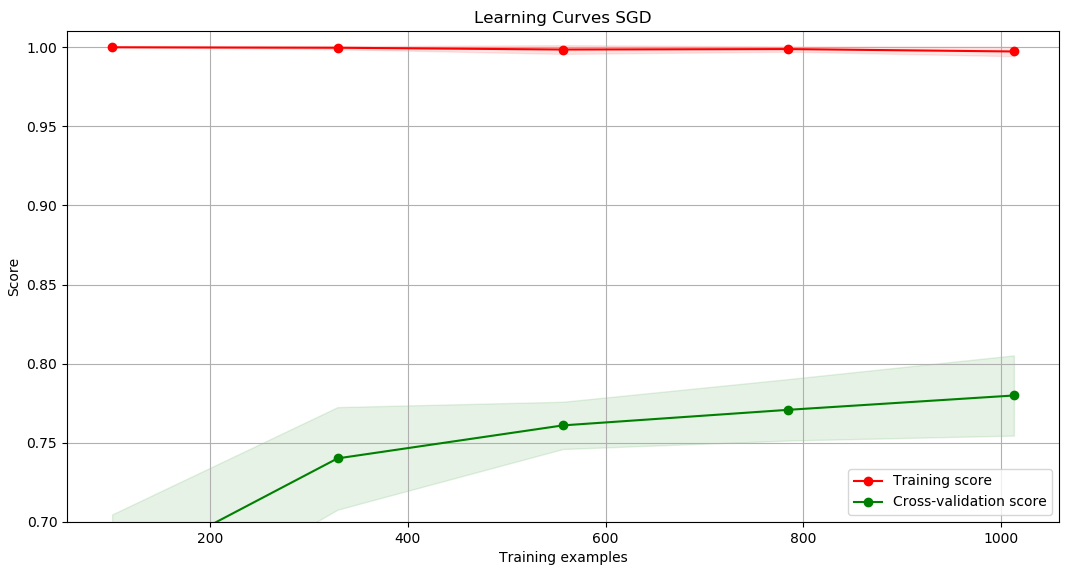 Conclusões
Esta é uma abordagem para um modelo inicial.
Condicionado a qualidade dos dados.
Os modelos de treinamento podem ser variados
O custo computacional foi mínimo.
Obrigado